Schools' Buying Hub South WestWhat does Brexit Mean for the Procurement Regulations?
contact@schoolsbuyinghubsouthwest.com
Amended Version of the Regulations
PPN Notices on the GOV.UK
UK & EU Trade Trade & Co-Operation Agreement
What Does Brexit Mean for the EU Procurement Regulations?
What is Find a Tender?
New E Notification Service for Tenders
Replaces OJEU – Official Journal European Union
Many Current Portals set up to run Find a Tender
UK Tenders accessible to EU Countries in the short term
Find a TenderFinancial ThresholdsJanuary 2021
Schools' Buying Hub South West
contact@schoolsbuyinghubsouthwest.com
Green Paper on the Transforming Public Procurement
Currently Consultation stage
Goal – Speed up Procurement process
Simplifying procurement procedures
Rationalising legislation
Changes in the Longer Term?
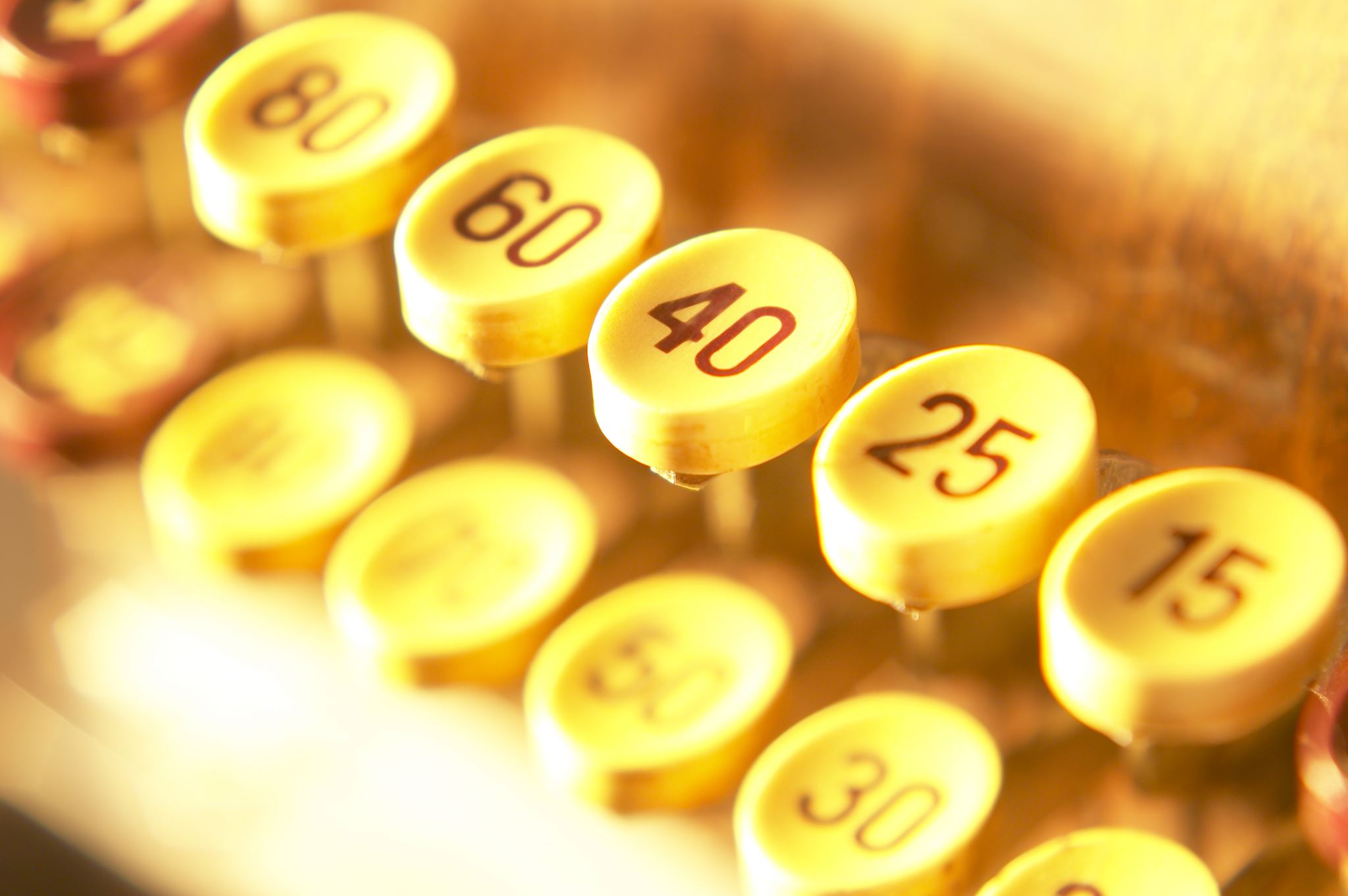 Key Updates on Opportunities
Admin Supplies Auction
RPA Scheme for Maintained Schools
Questions?
Admin Supplies Auction
This Photo by Unknown Author is licensed under CC BY-ND
How to Participate?
contact@schoolsbuyinghubsouthwest.com

The auction will be taking place in April, via the CCS Office Supplies framework

collating all the data submitted by participating schools and entering auction as a single entity for maximum benefit.  

Further detailed information on the process and next steps, including data collection, will be sent to all interested schools / trusts after the registration deadline on 1st February.

Spotlight on Savings event on the process on 10th February 2021
Risk Protection Arrangement - RPA
RPA is an alternative to commercial insurance that can save your school time and money. Initiated by Department for Education. RPA is now available to all schools and costs just £18 per pupil.
The RPA is easy to access and offers insurance in categories including:
How to Apply
contact@schoolsbuyinghubsouthwest.com
Josie.Medforth@schoolsbuyinghubsouthwest.com
https://www.gov.uk/guidance/the-risk-protection-arrangement-rpa-for-schools